Рисунок
Натюрморт из предметов быта и драпировки со складками
Задание рассчитано на 4 занятия по 4 часа
Примеры работ:
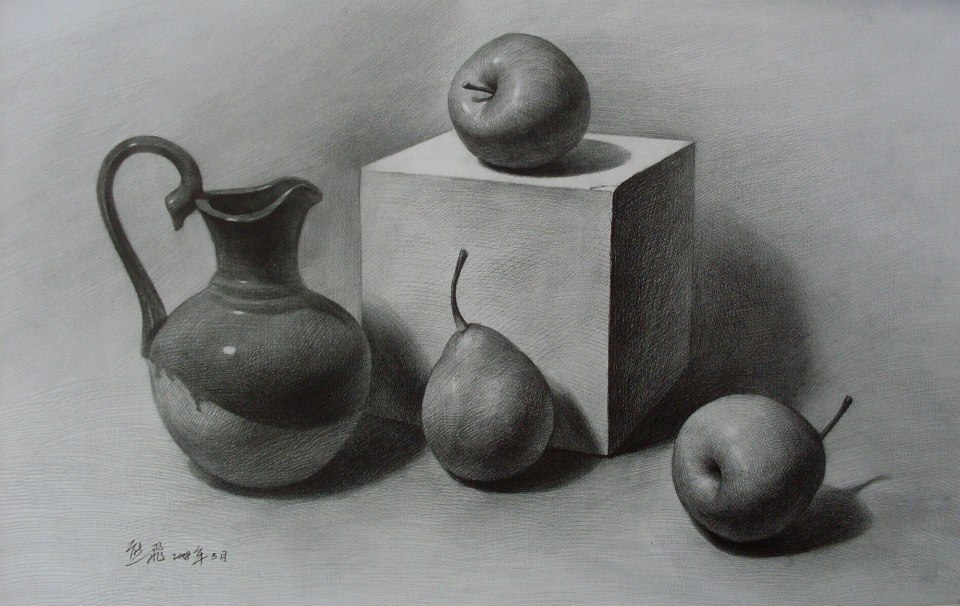 Примеры работ:
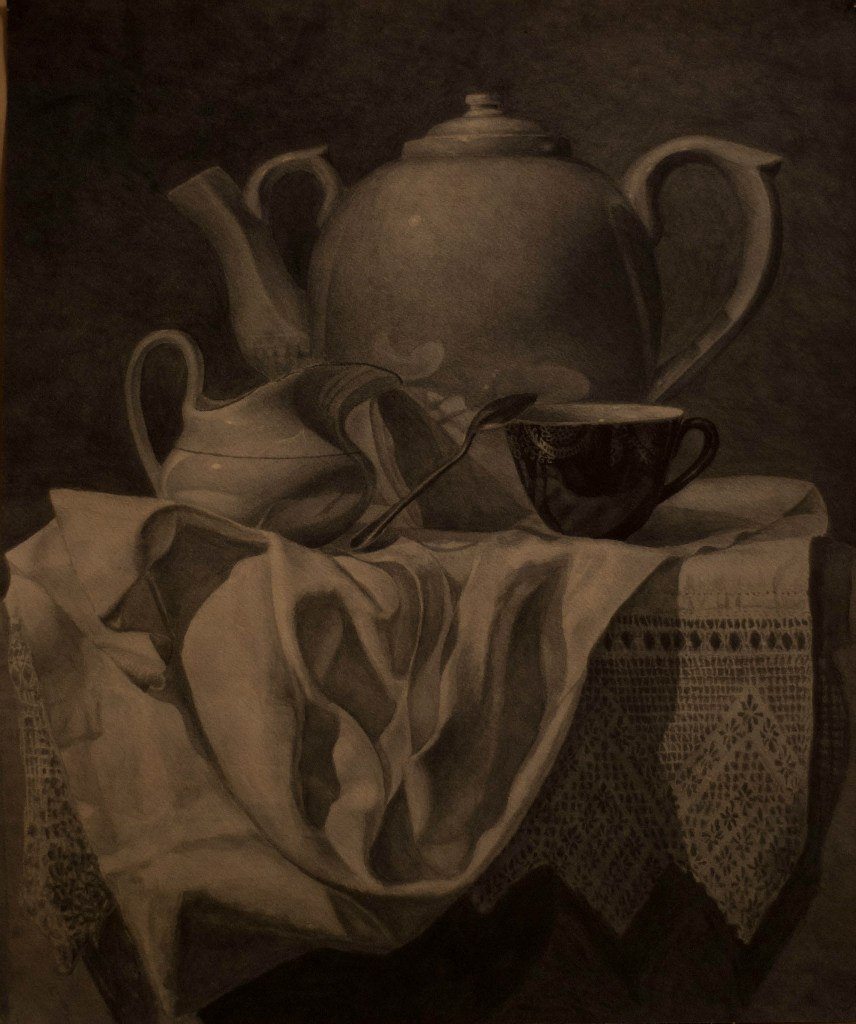 Примеры работ:
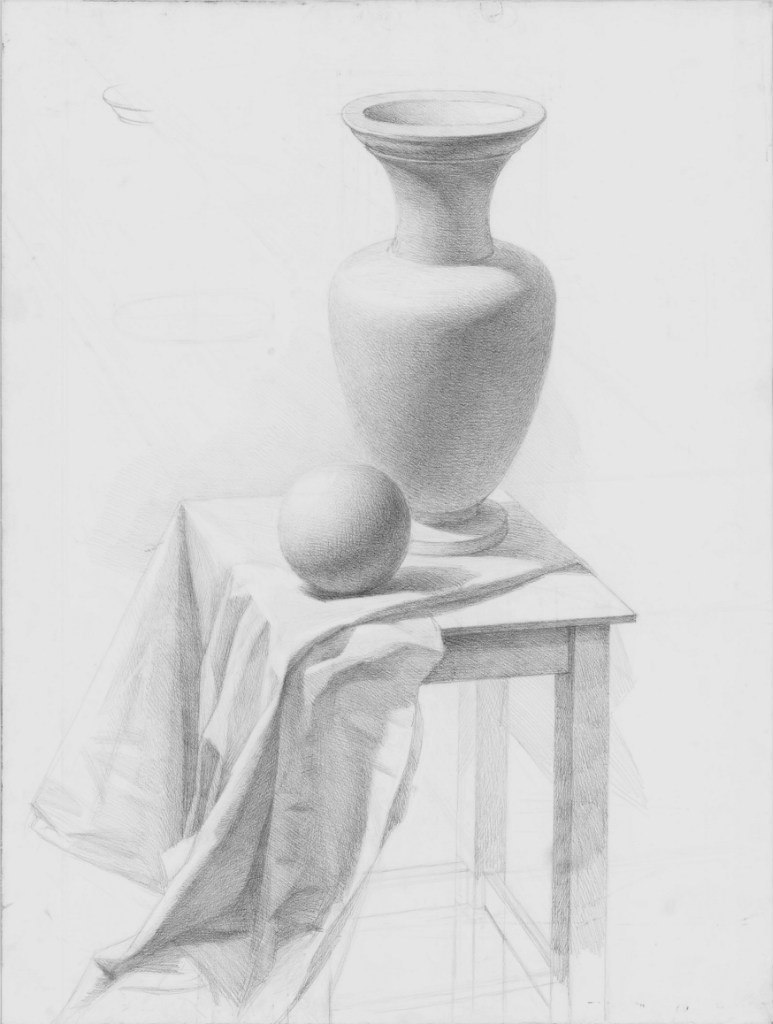 Примеры работ:
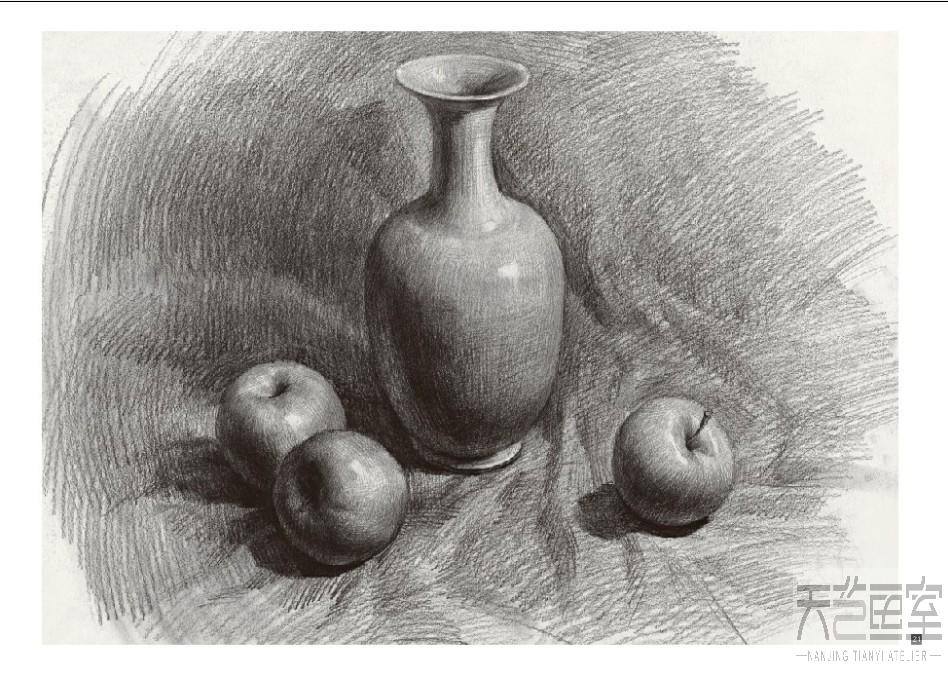 Стадии работ:
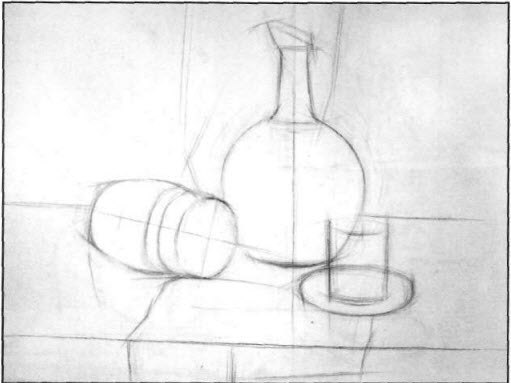 Стадии работ:
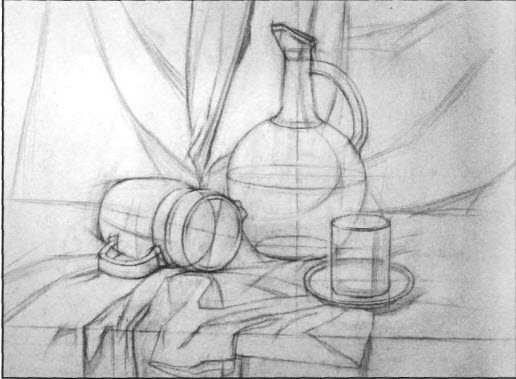 Стадии работ:
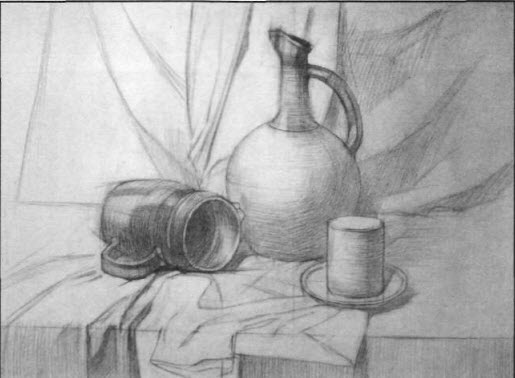 Стадии работ:
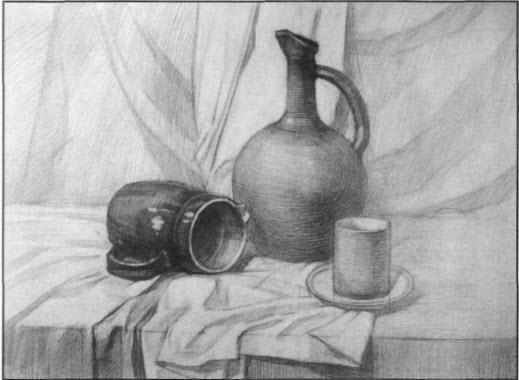 Стадии работ:
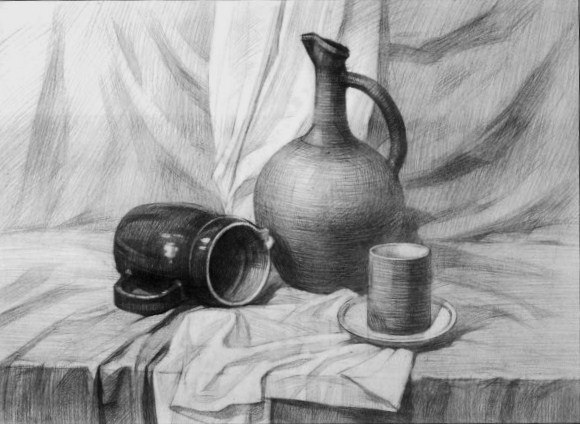 Стадии работы:
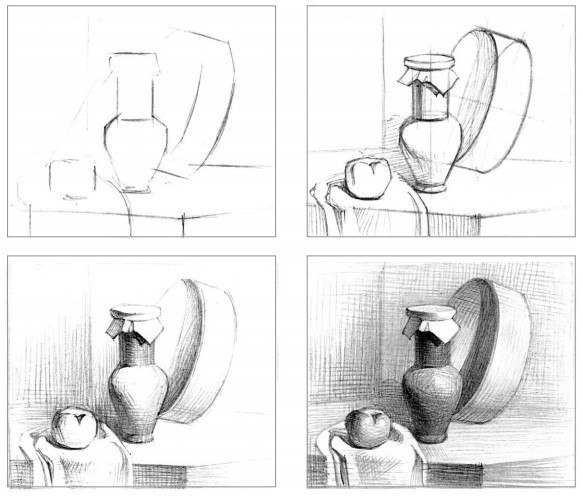 Стадии работы в процессе:
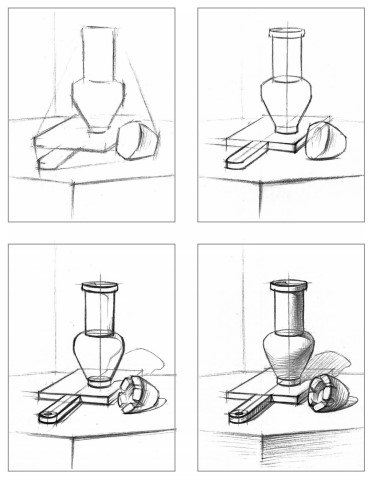 Стадии работ с драпировкой и шарообразными формами
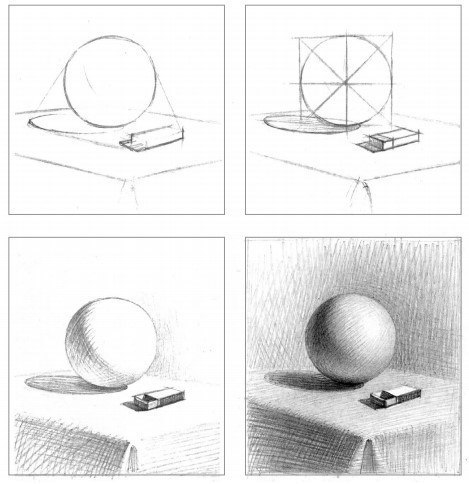 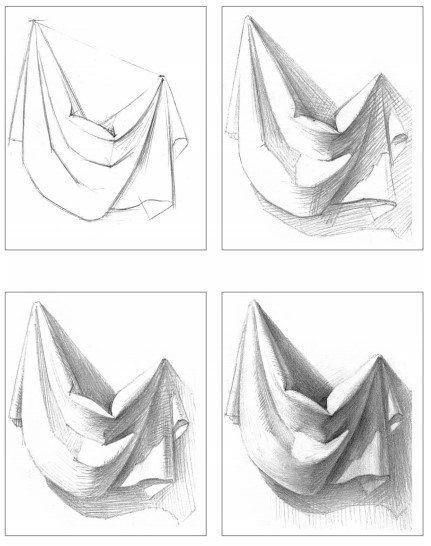 Постановка на выбор:
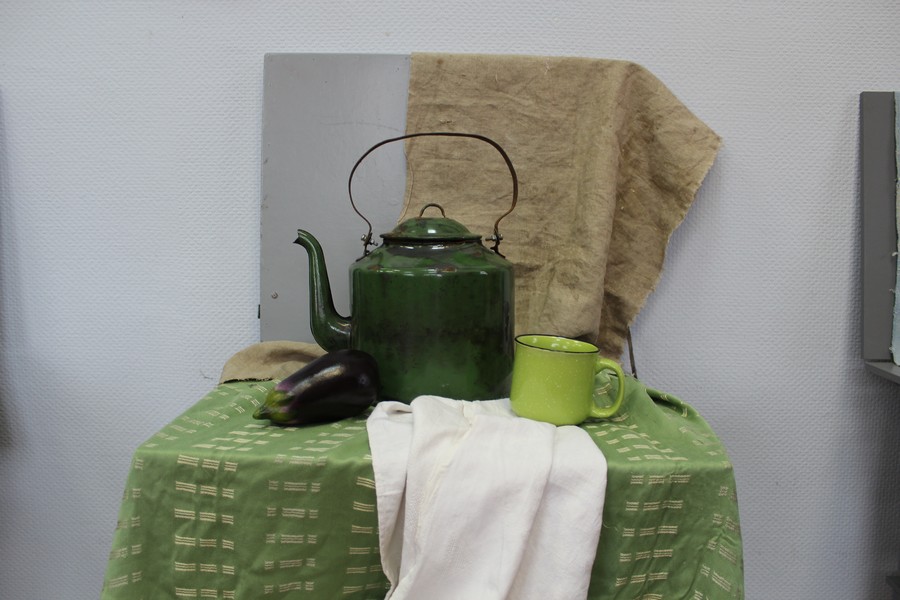 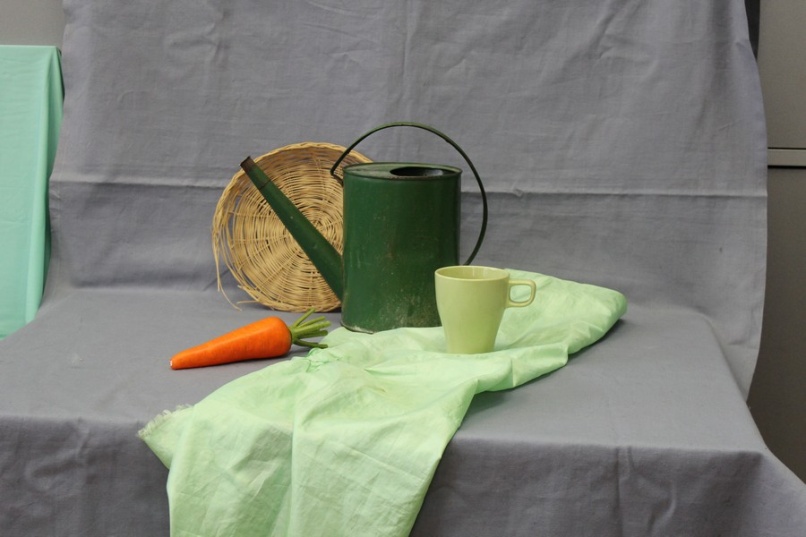 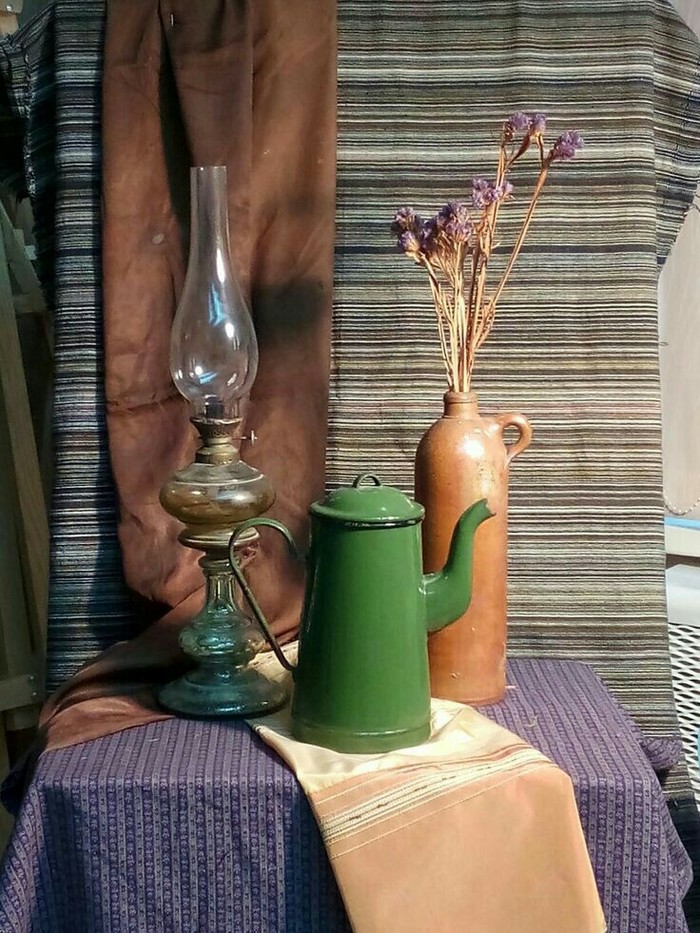 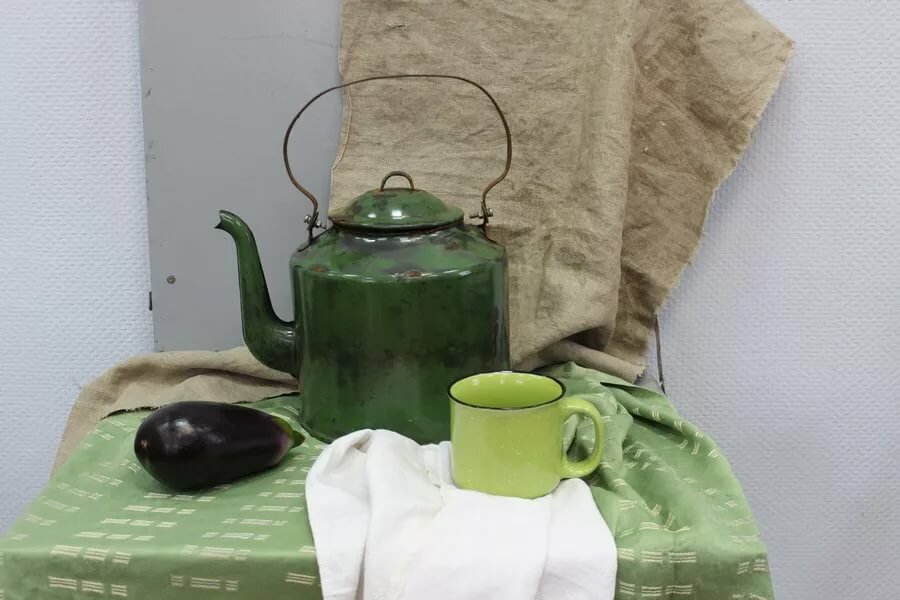 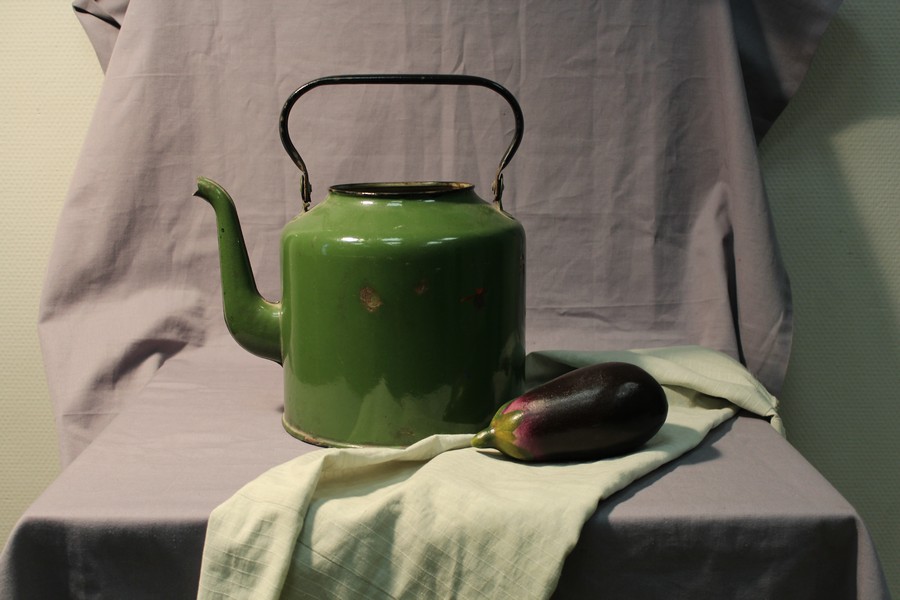 Постановка. 1 занятие.
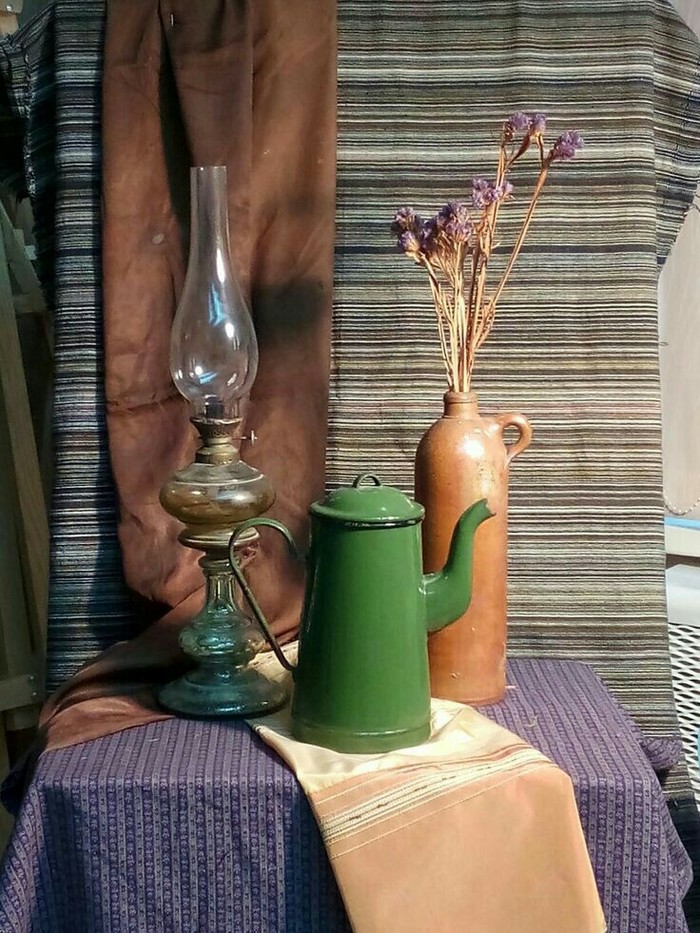 [Speaker Notes: Постановка натюрморта с тремя предмета быта и драпировкой. Освещение боковое верхнее, справа. Размещение – напротив.]
Постановка. 1 занятие.
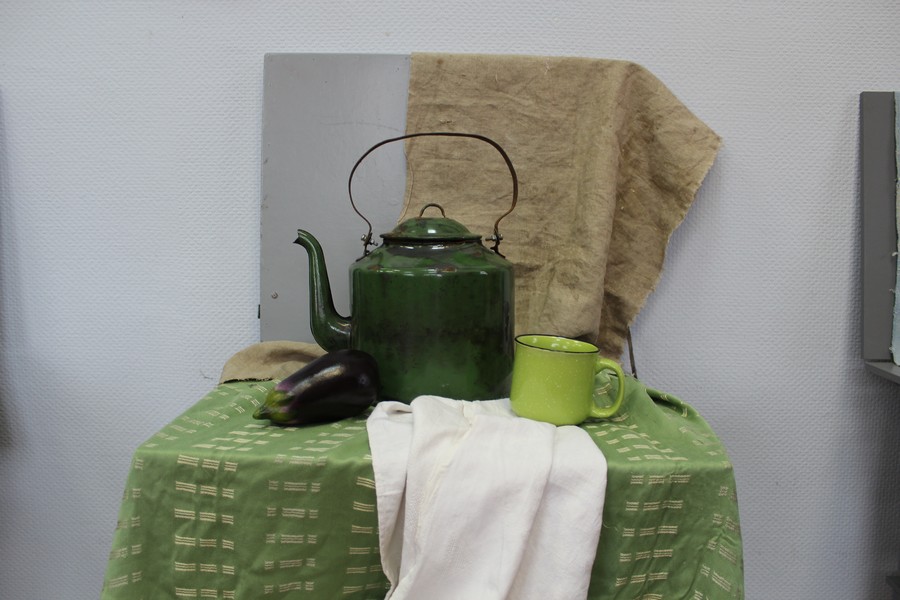 [Speaker Notes: Постановка натюрморта с тремя предмета быта и драпировкой. Освещение верхнее. Размещение – напротив.]
Постановка. 2 занятие.
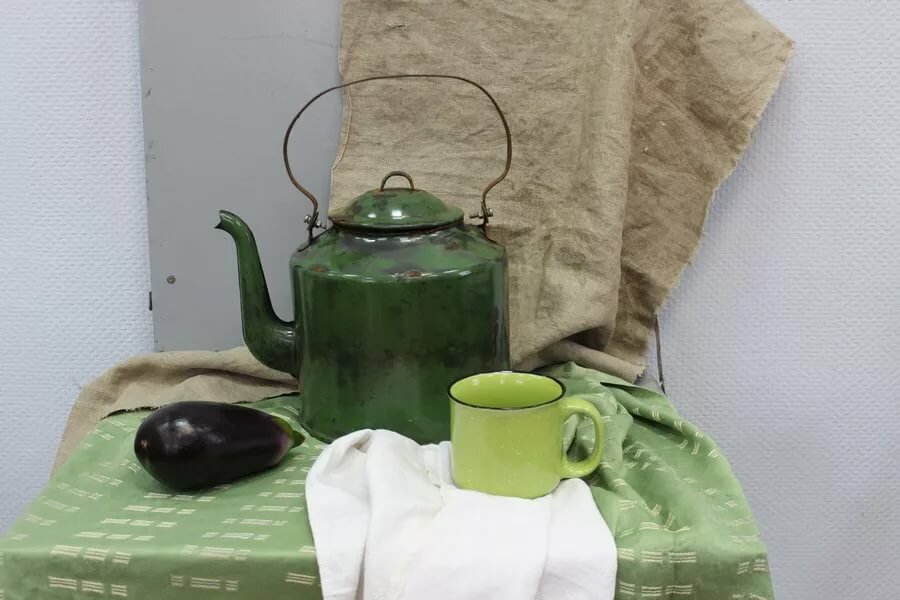 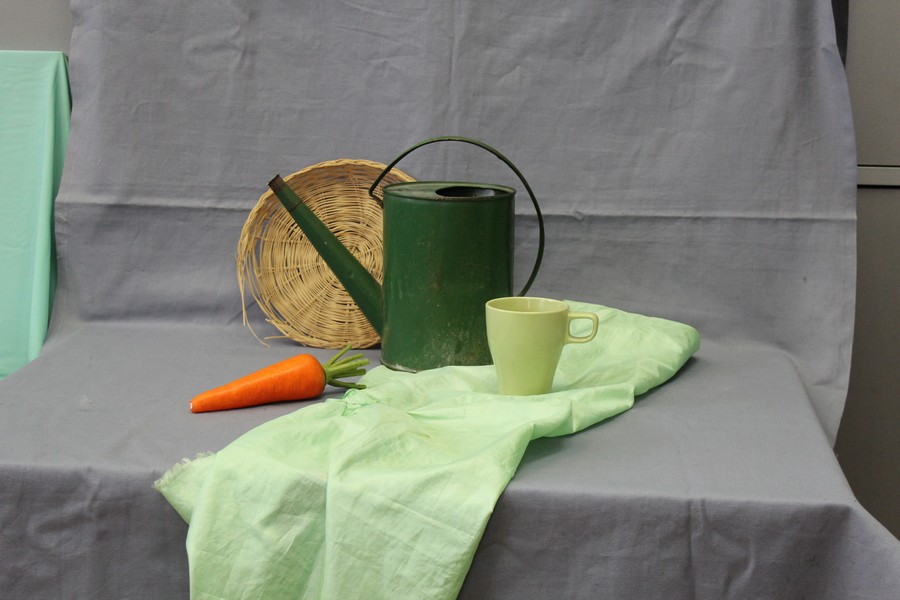 [Speaker Notes: Постановка натюрморта с тремя предмета быта и драпировкой. Освещение верхнее. Размещение – напротив, справа.]
Постановка. 1 занятие.
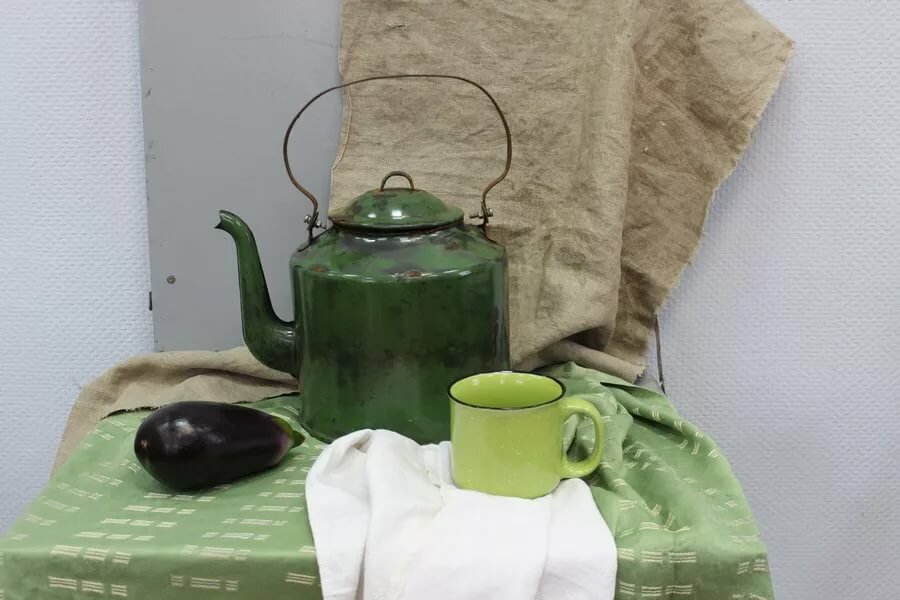 [Speaker Notes: Постановка натюрморта с тремя предмета быта и драпировкой. Освещение верхнее. Размещение – напротив.]
Постановка. 2 занятие.
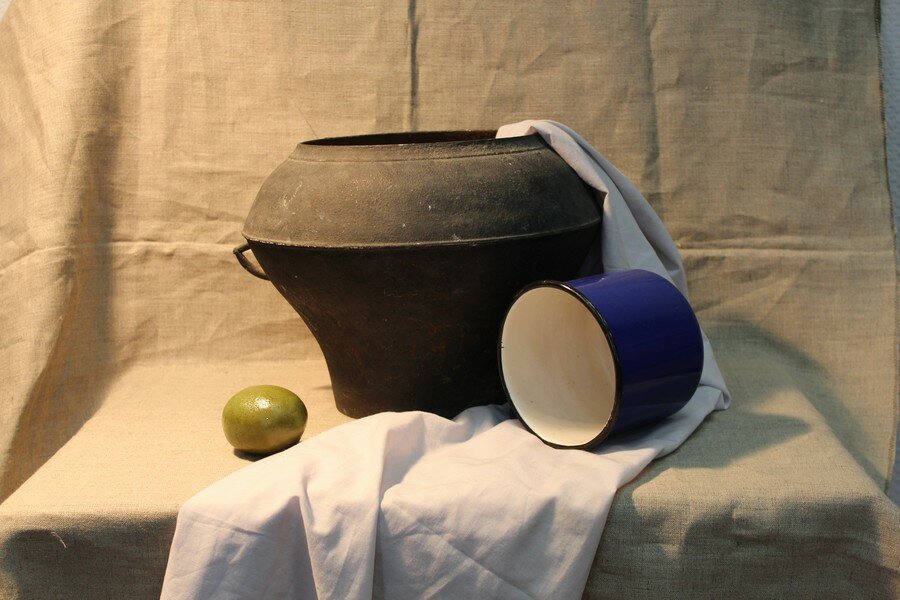 [Speaker Notes: Постановка натюрморта с тремя предмета быта и драпировкой. Освещение боковое верхнее, слева. Размещение – напротив.]
1 этап
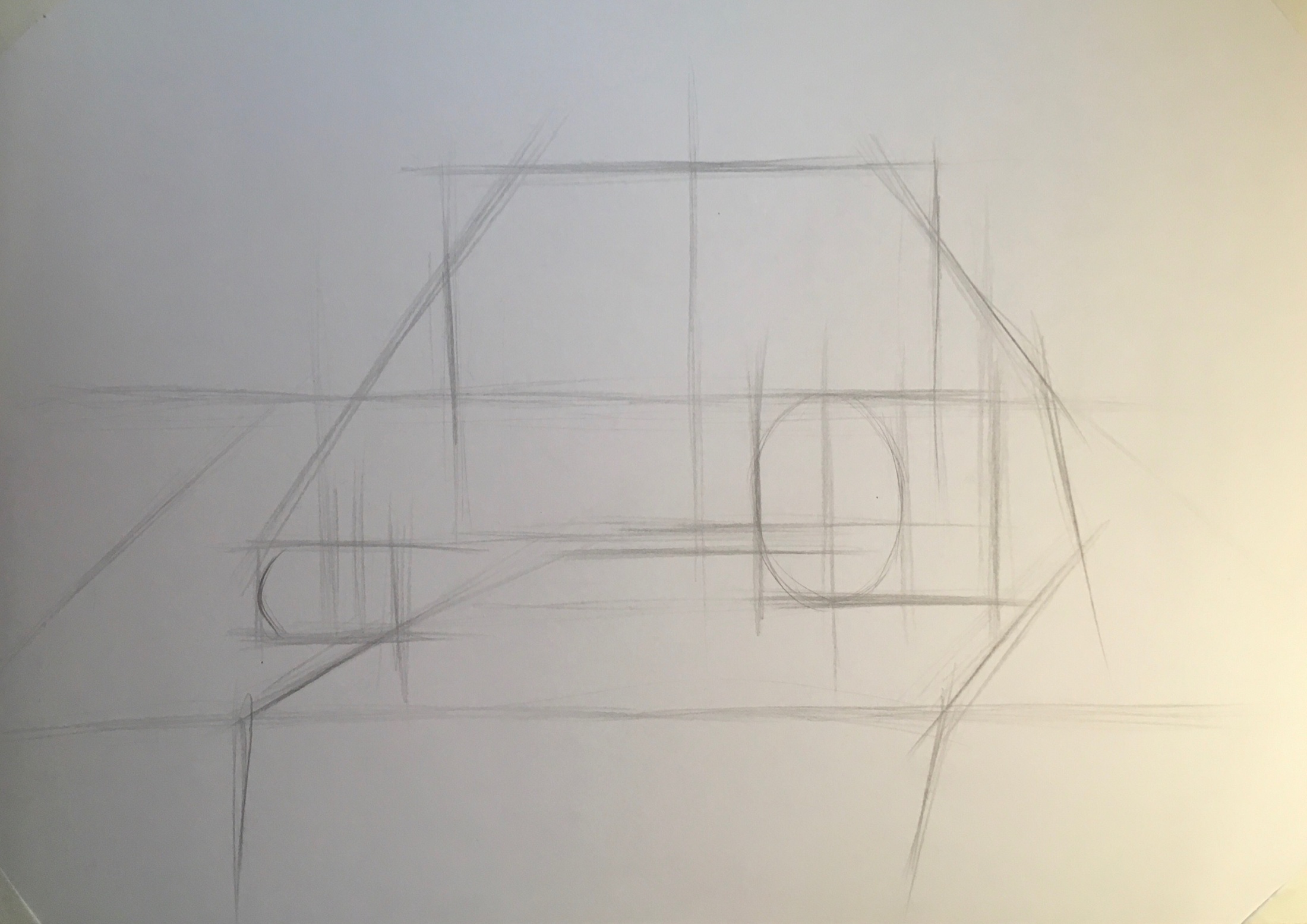 [Speaker Notes: Постановка натюрморта с тремя предмета быта и драпировкой. Освещение боковое верхнее, слева. Размещение – напротив.]
1 этап
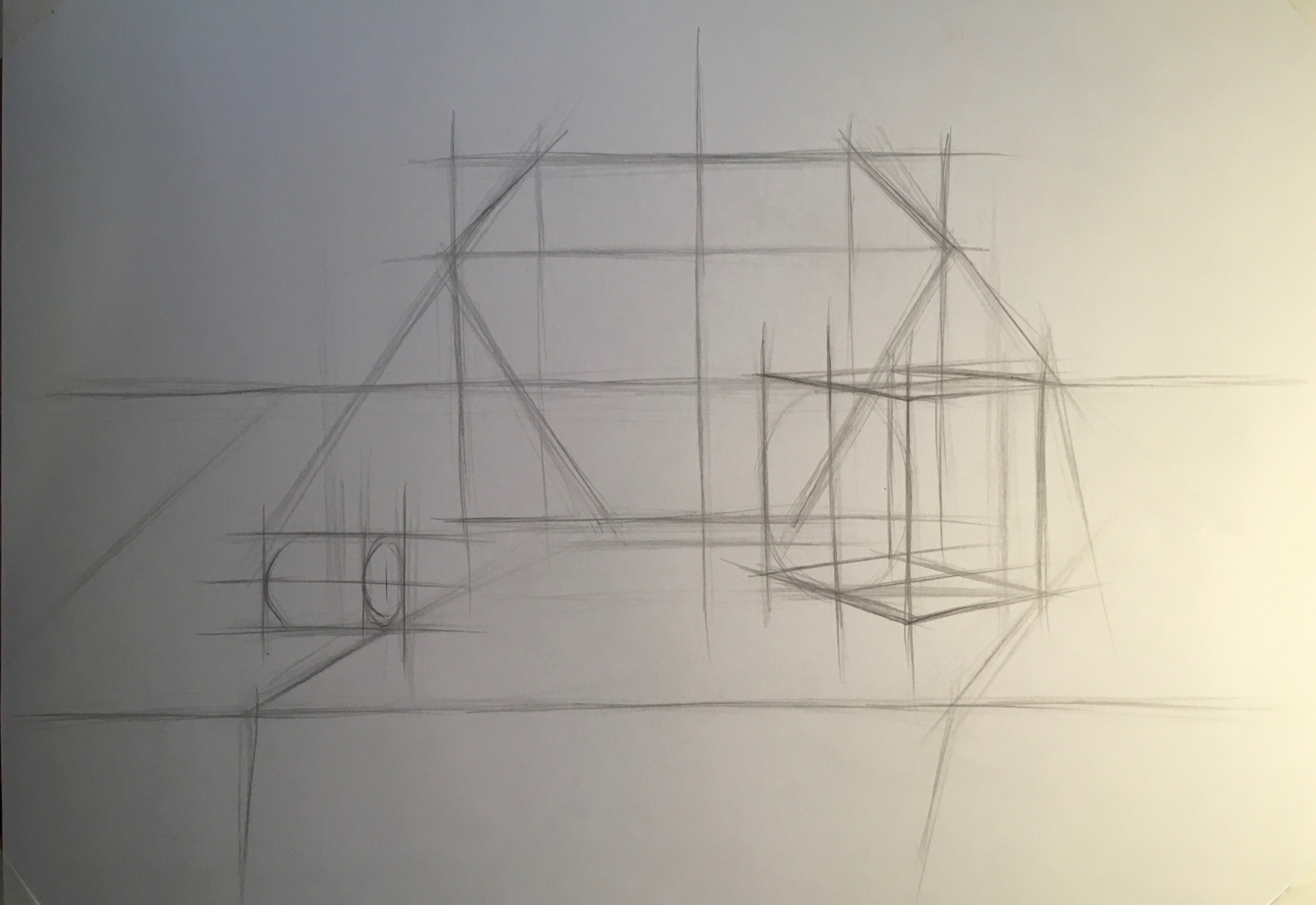 [Speaker Notes: Постановка натюрморта с тремя предмета быта и драпировкой. Освещение боковое верхнее, слева. Размещение – напротив.]
1 этап
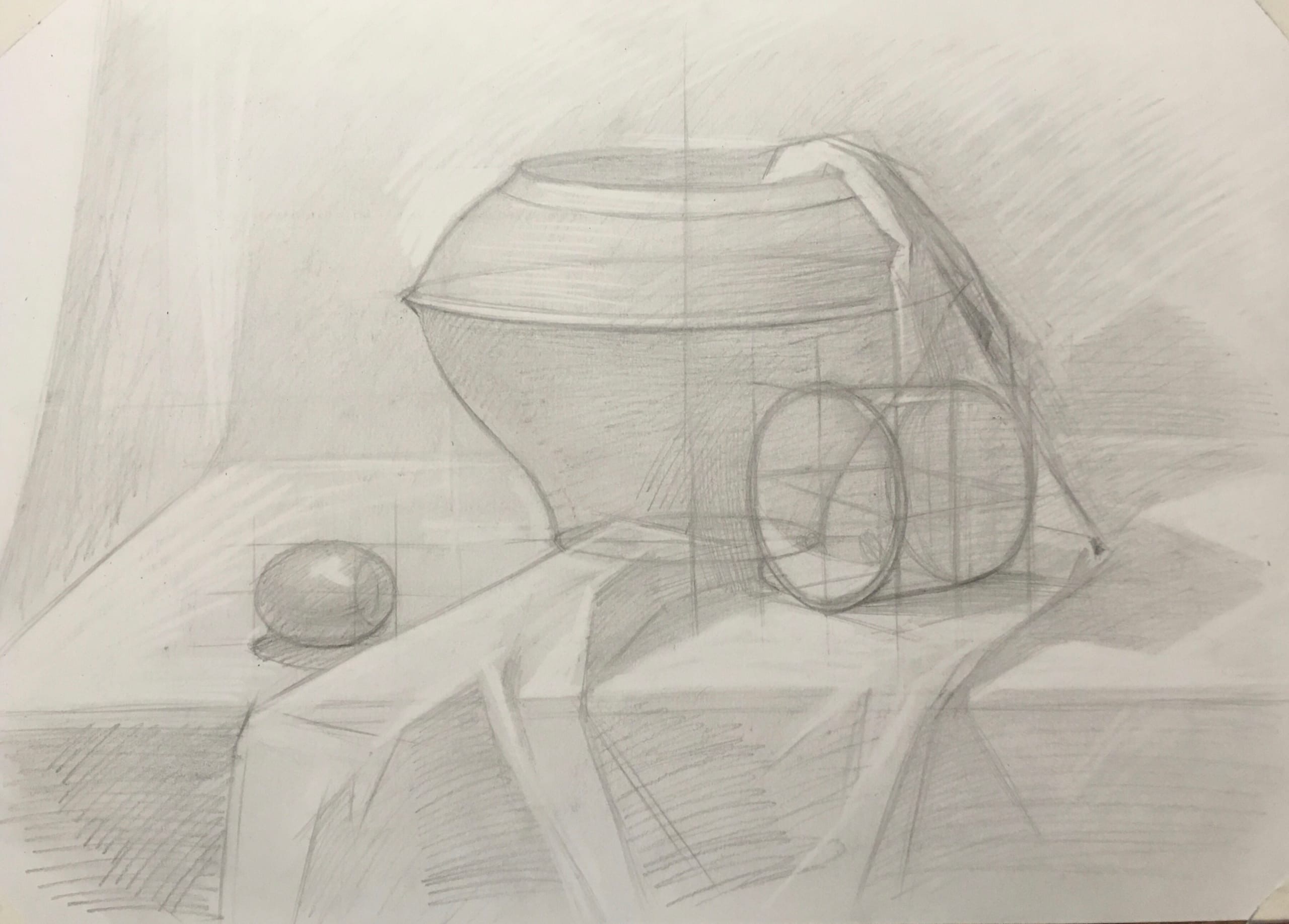 [Speaker Notes: Постановка натюрморта с тремя предмета быта и драпировкой. Освещение боковое верхнее, слева. Размещение – напротив.]
1 этап
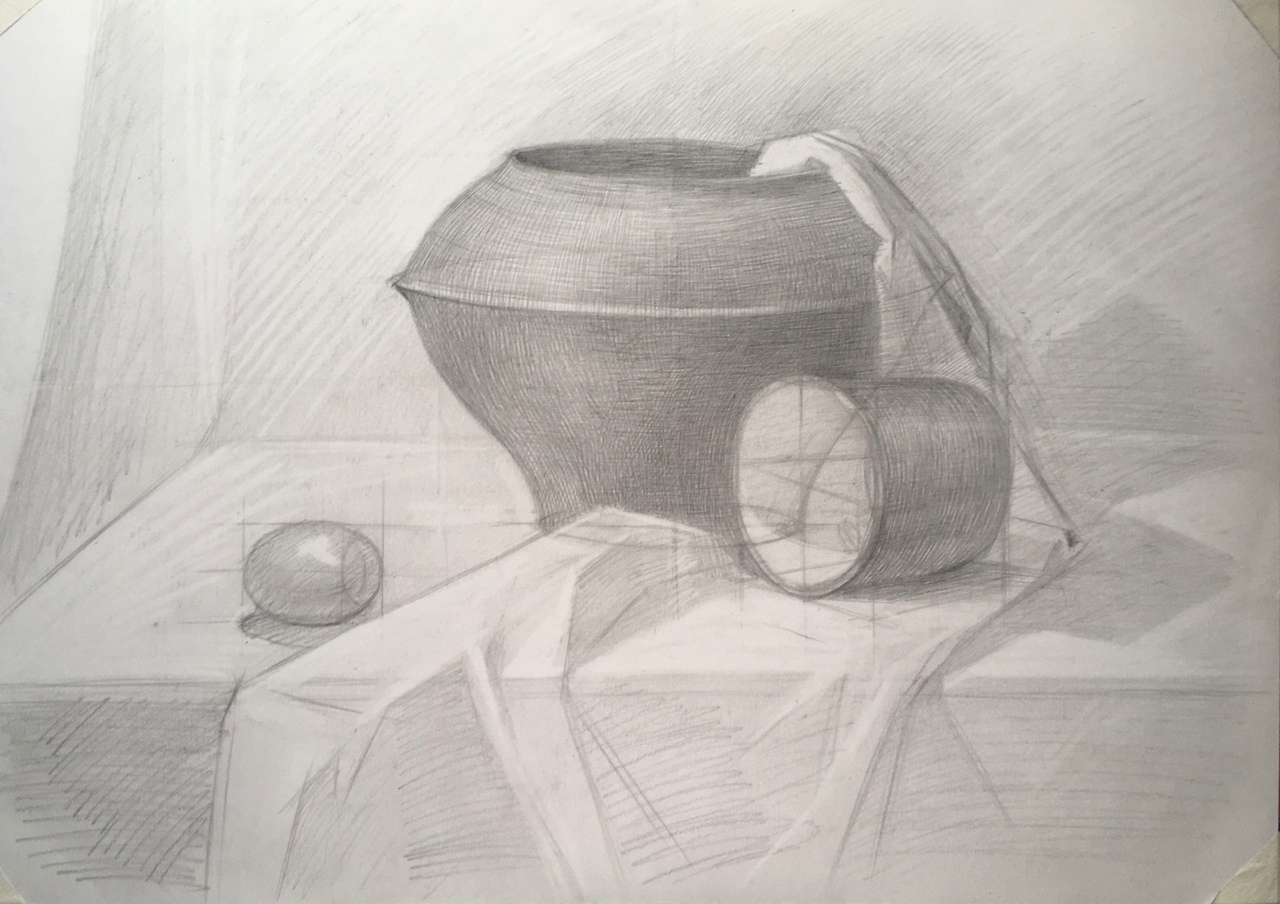 [Speaker Notes: Постановка натюрморта с тремя предмета быта и драпировкой. Освещение боковое верхнее, слева. Размещение – напротив.]